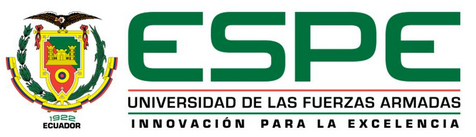 TRABAJO DE  TITULACIÓN, PREVIO A LA OBTENCIÓN DEL TÍTULO DE MAGISTER EN GERENCIA DE SISTEMAS
“DISEÑO DE UNA GUÍA METODOLÓGICA PARA EL DESARROLLO DE APLICACIONES MÓVILES”
AUTOR: ING. HERNÁN LUDEÑA

DIRECTOR: ING. PABLO PARRA, MG
SANGOLQUÍ, SEPTIEMBRE 2018
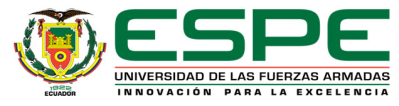 AGENDA
Problema
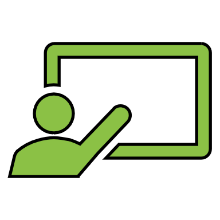 Justificación - Objetivos
Marco Teórico
Desarrollo de la Guía metodológica Propuesta
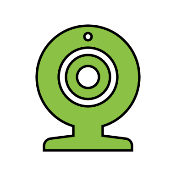 Resultados de la evaluación
Conclusiones y Recomendaciones
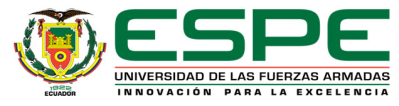 PROBLEMA
.
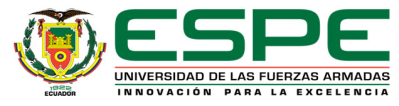 JUSTIFICACIÓN
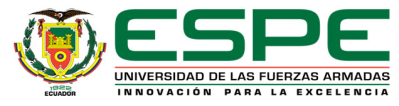 OBJETIVOS
Formular una guía metodológica para el desarrollo de aplicaciones móviles transaccionales, a través de la adopción de características ágiles y elementos de mejores prácticas, para asegurar la calidad, contribuir en el cumplimiento de fechas de entrega y garantizar el cumplimiento de los requerimientos del cliente.
GENERAL
Validar la aceptación de guía metodológica con gerentes y líderes de proyecto.
¡
Identificar las principales prácticas que se aplican en la gestión y desarrollo de aplicaciones móviles.
.
Documentar en una guía metodológica un conjunto de fases y pasos para el desarrollo de aplicaciones móviles.
ESPECÍFICOS
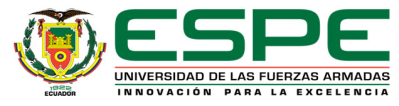 MARCO TEÓRICO
MOVILIDAD
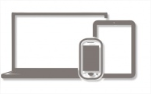 DISPOSITIVO MÓVIL
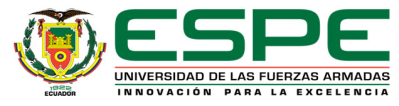 MARCO TEÓRICO
GENERACIÓN DE LA TECNOLOGÍA MÓVIL
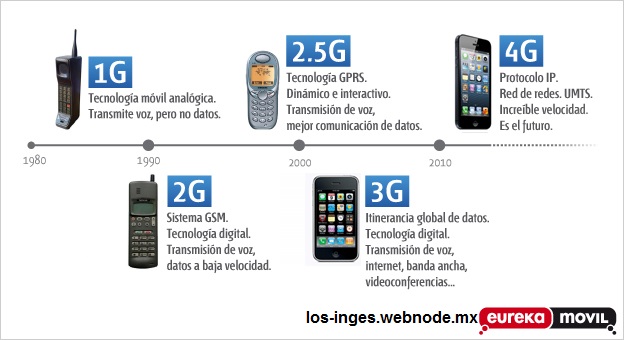 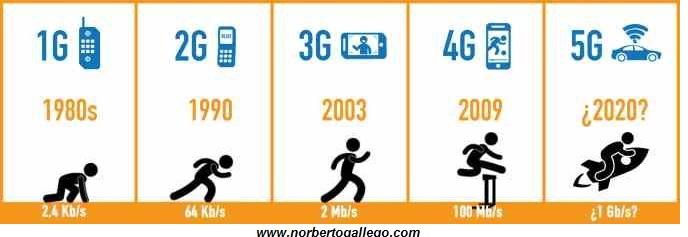 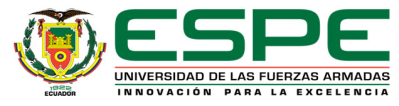 TIPOS APLICACIONES MÓVILES
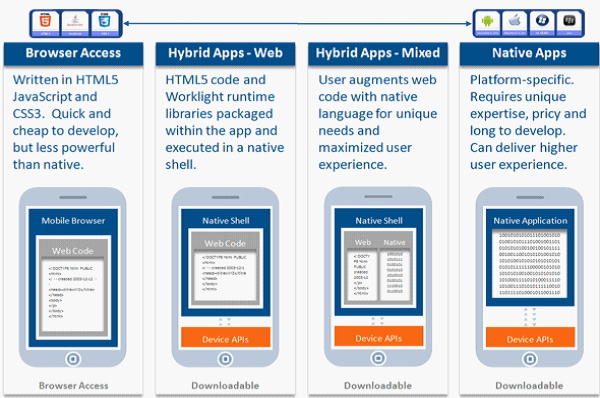 WEB MÓVILES - HIBRIDAS WEB – MIXTAS - NATIVAS
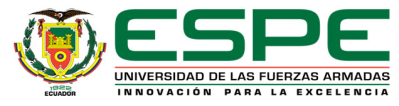 SISTEMAS OPERATIVOS
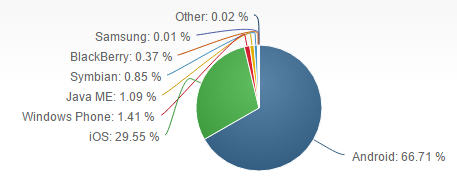 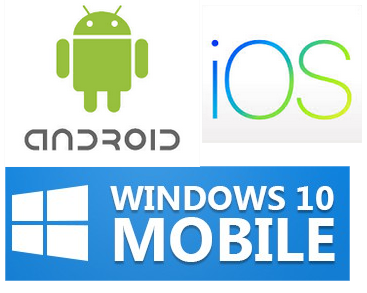 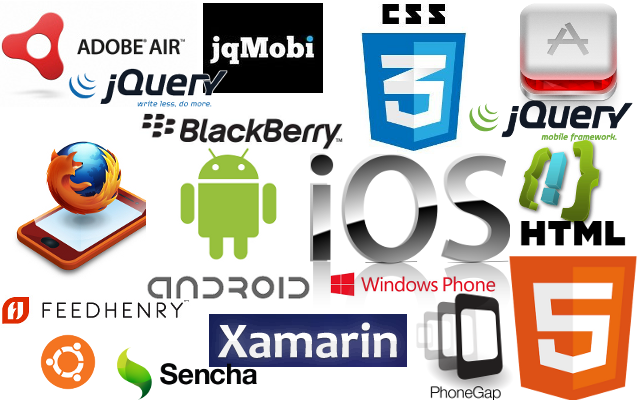 Diversidad de Sistemas Operativos
Diversidad de herramientas
Diversidad de plataformas de desarrollo
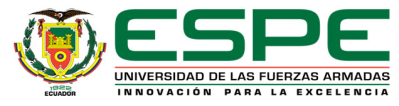 METODOLOGÍAS DE DESARROLLO
Desarrollo Ágil
Desarrollo Tradicional
Adaptive software development ASD
Cristal methods CM - Agile RUP
 Dynamic solutions delivery model DSDM
 eXtreme Programming  XP
Feature-driven development FDD
Lean Software Development LSD
SCRUM - KANBAN
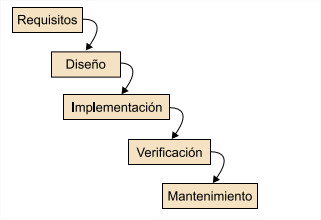 Cascada
Metodologías para el desarrollo de aplicaciones móviles
Mobile D
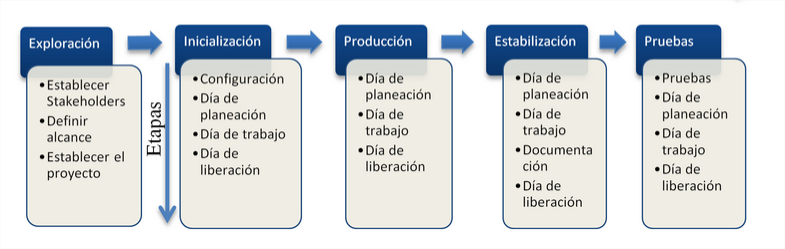 * XP. Crystal, RUP
*Características agiles
*cohesión del equipo, la armonía y 
la confianza en los demás.
¿Qué? ¿Cómo?
Rapid7 Hybrid:ME
MASAM SLess
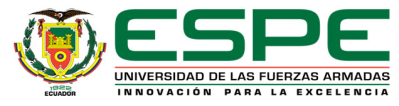 GUÍA METODOLÓGICA PROPUESTA
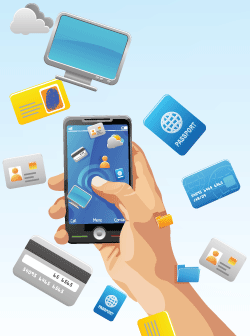 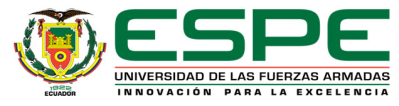 FASES
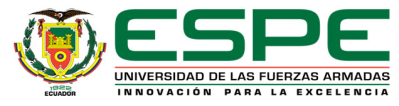 CICLO DE DESARROLLO
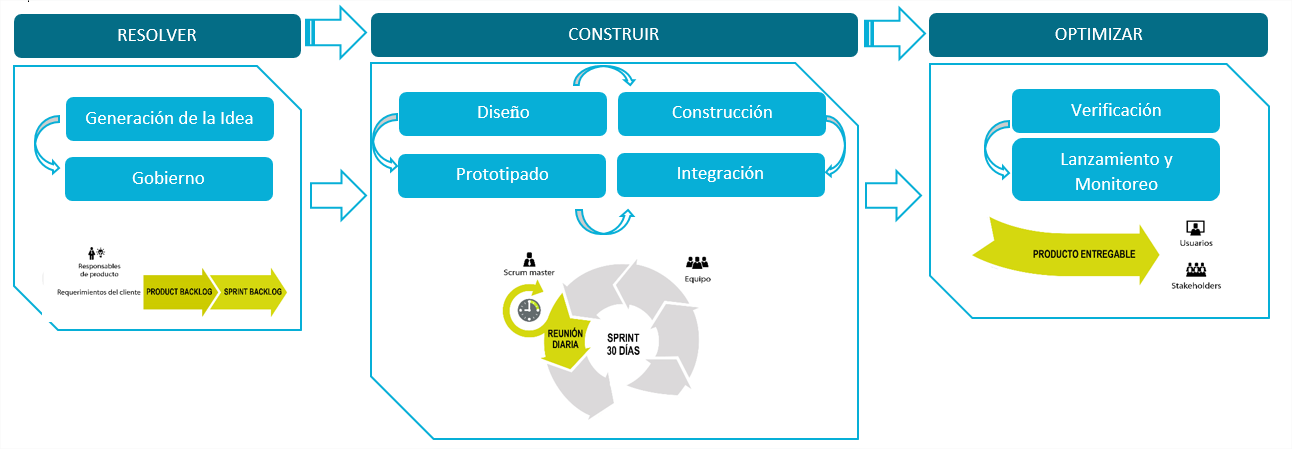 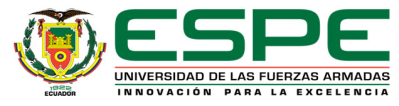 CICLO DE DESARROLLO
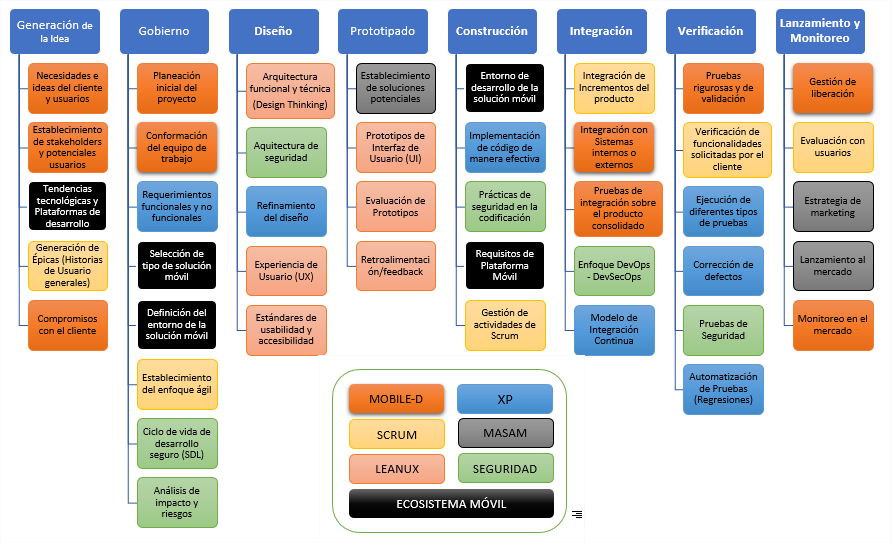 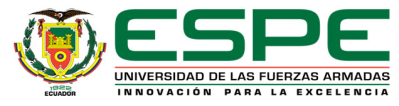 GENERACIÓN DE LA IDEA
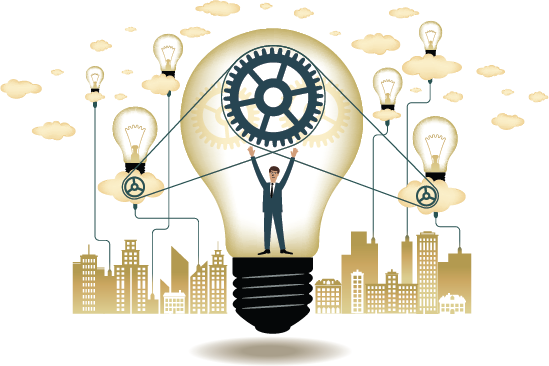 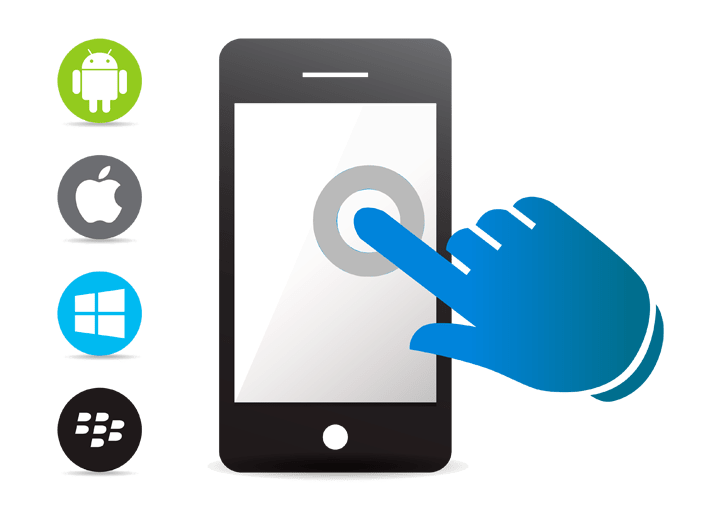 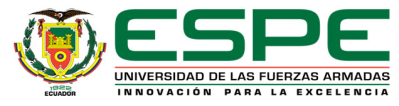 GOBIERNO
SCRUM
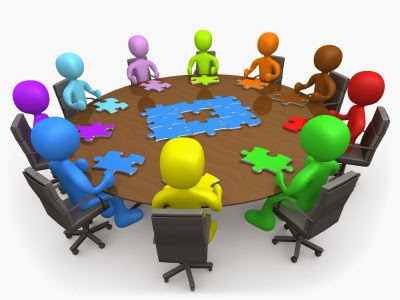 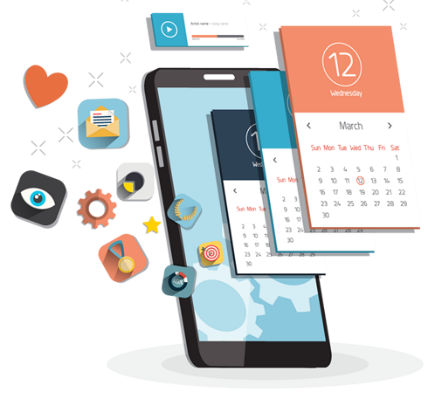 API First
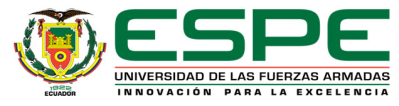 DISEÑO
Autenticación (Token, RSA, Captcha)
Diseño Interacción
Gestor de Contenidos
Servicios Backend
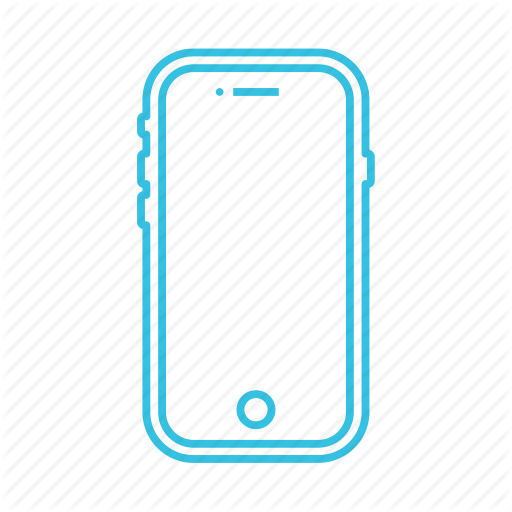 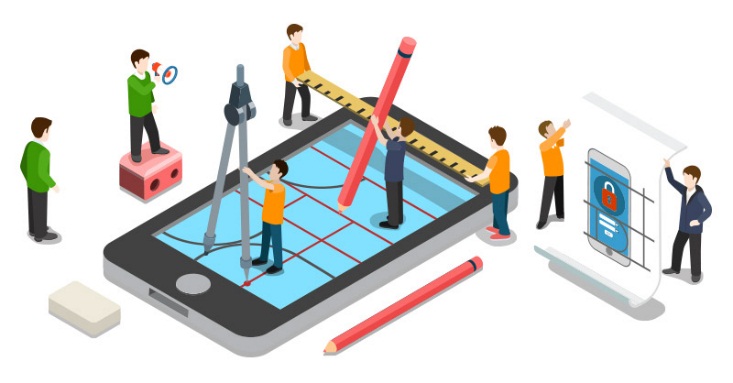 Wireframes
Mobile First
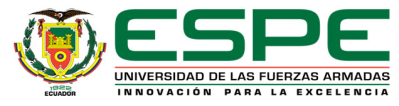 PROTOTIPADO
Design Thinking
Sketch
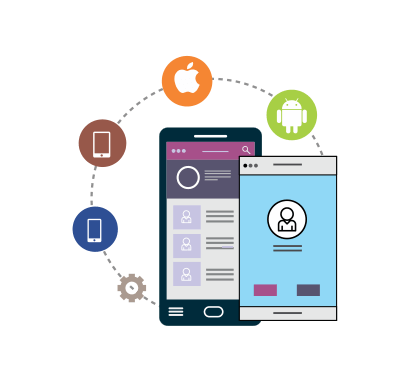 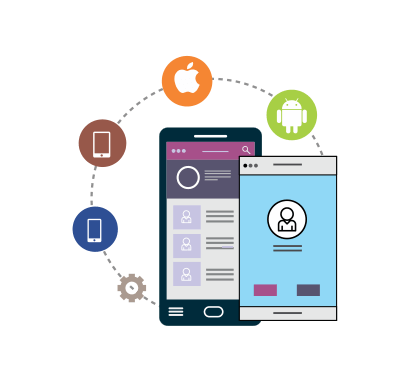 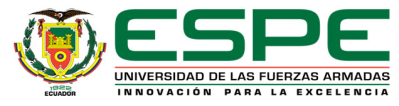 CONSTRUCCIÓN
Seguridad de Datos
Código Seguro
Revición por Pares
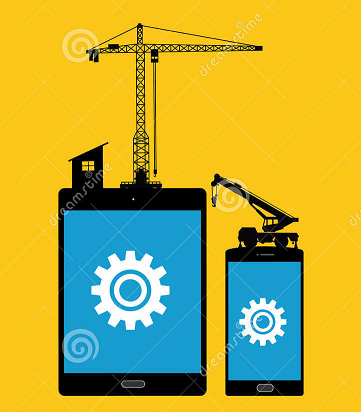 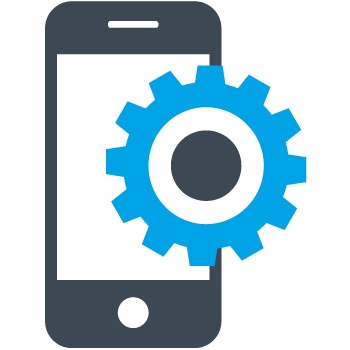 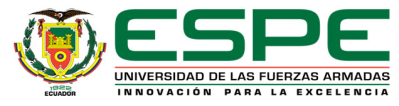 INTEGRACIÓN
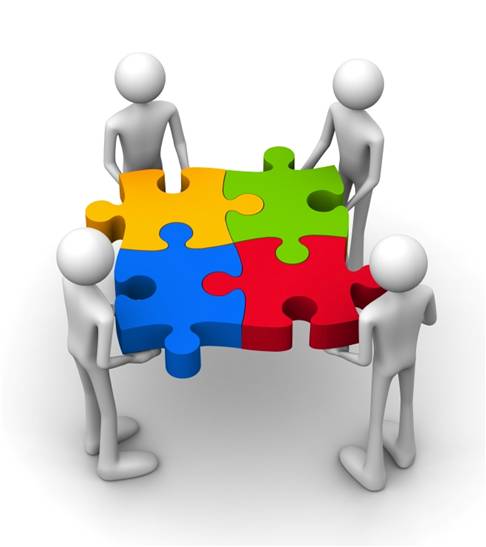 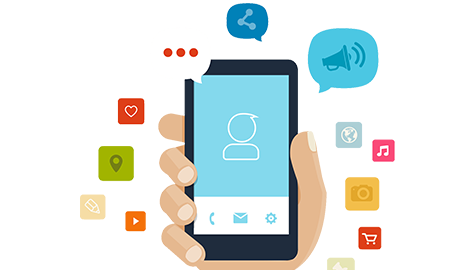 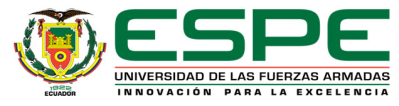 Unitarias
Funcionales
Carga
Rendimiento
Regresión
Integración 
Usabilidad
Seguridad
VERIFICACIÓN
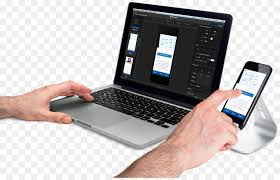 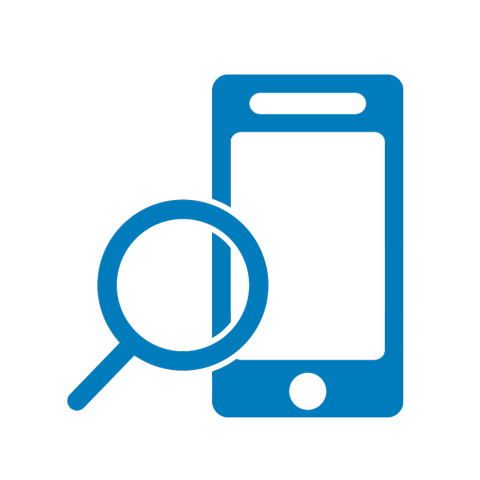 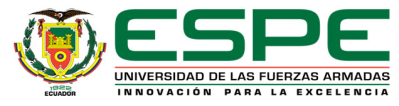 LANZAMIENTO Y MONITOREO
Marketplace
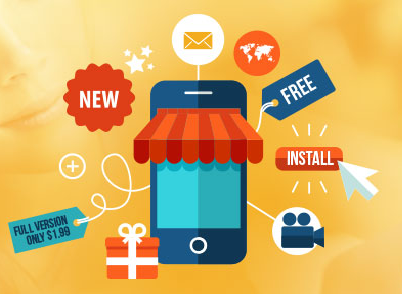 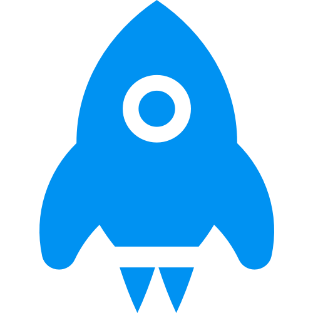 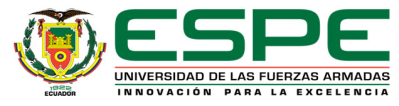 VALIDACIÓN DE LA GUÍA
El objetivo es conocer el grado de aceptación, es decir si los encuestados están satisfechos o insatisfechos con el proceso de desarrollo de apps propuesto.
La encuesta se aplicó a 10 líderes y gerentes de proyecto de seis empresas de servicios y desarrollo de software de la ciudad de Quito, dos del sector público y cuatro privadas quienes tuvieron la apertura de colaborar en la realización de la misma.
La encuesta esta formada por 22 preguntas, con 2 videos interactivos que explican las fases y las pasos propuestos.
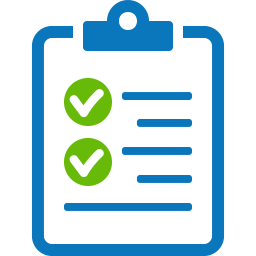 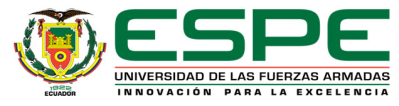 RESULTADOS
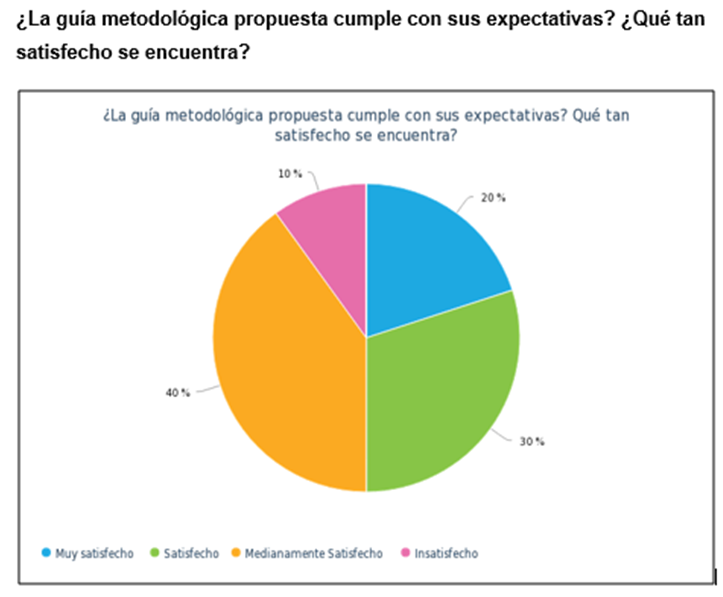 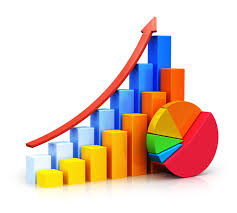 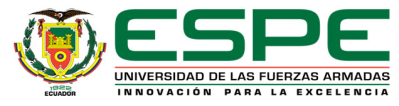 RESULTADOS
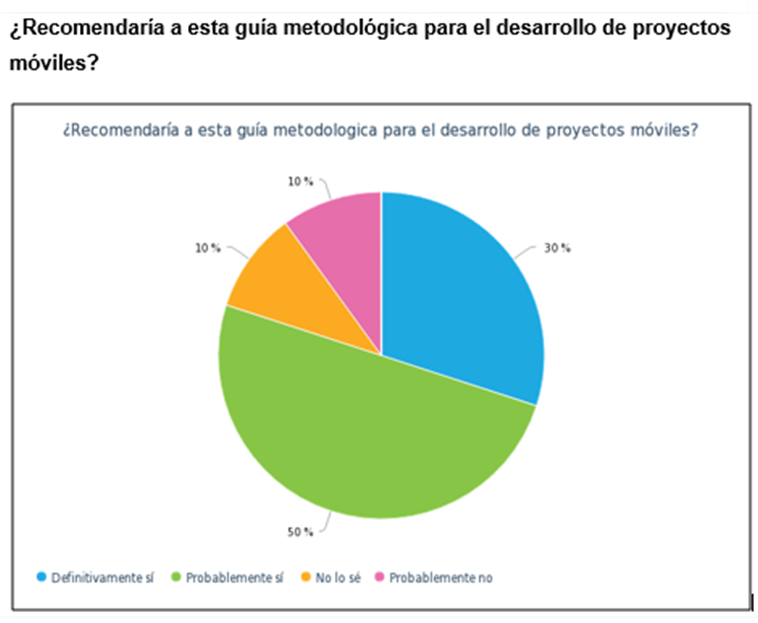 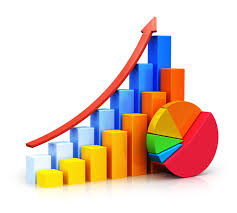 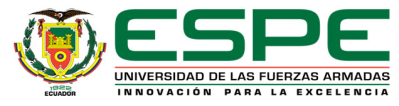 CONCLUSIONES
La guía metodológica cumple con las expectativas esperadas de la mayoría de Gerentes de proyecto encuestados, ya que un 80% manifestó que probablemente si la recomendaría para el desarrollo de proyectos móviles, mientras que un 20% probablemente no la recomendaría.
La guía metodológica es considerada muy complicada para una pequeña proporción de la población encuestada, siendo el 30%, mientras que para el 70% es considerada de complejidad media-fácil.
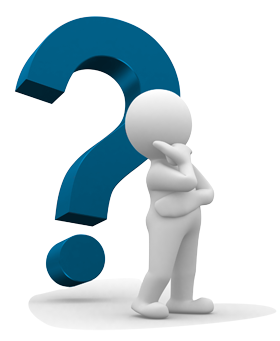 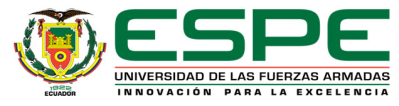 CONCLUSIONES
La guía metodologíca proporciona al gerente de proyecto un conjunto de pasos metodológicos creados a partir de las mejores prácticas de desarrollo que lo guiarán en la gestión y desarrollo de una aplicación móvil transaccional.
Los métodos de desarrollo de aplicaciones móviles más populares del mercado Mobile-D y MASAM describen el ‘que hacer’, mientras que la guía metodológica al adoptar estos métodos con otras técnicas como Scrum y LeanUX permiten describir el ‘como hacerlo’.
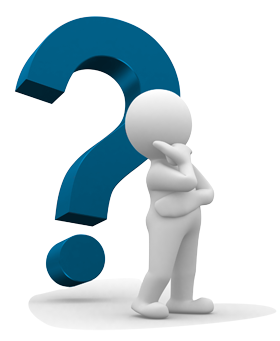 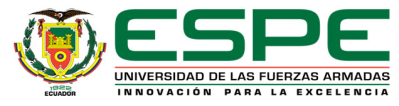 RECOMENDACIONES
Para crear aplicaciones seguras se recomienda mantener el proceso de seguridad de desarrollo, además mantener políticas de seguridad de datos, el uso de repositorios privados, el uso de código seguro, el uso de sistemas de encriptación, mecanismos de autenticación, canales de comunicación seguros y seguir los lineamientos de riesgos más críticos de seguridad según la Organización OWASP.

En base a la retroalimentación de las encuestas realizadas se recomienda para futuras investigaciones, incluir datos técnicos como el análisis de la infraestructura necesaria a utilizar (bases de datos, hosting, alojamiento, servidores, capacidad, hardening, etc).
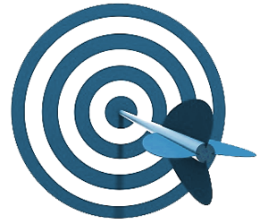 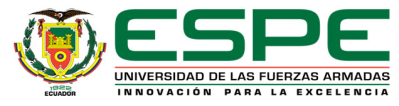 RECOMENDACIONES
Se recomienda a las empresas implementar la guía metodológica para el desarrollo de aplicaciones móviles, siguiendo los pasos detallados, manteniendo la forma de trabajo ágil, y obteniendo retroalimentación temprana del usuario. Esta forma de trabajo permitirá abordar todas las características del ecosistema móvil, y permitirá obtener resultados exitosos.

Se recomienda el uso de la guía a gerentes y líderes de proyecto, especialmente aquellos que se encuentran en etapa de transición de desarrollo convencional (web, escritorio) a desarrollo de aplicaciones móviles. A empresas start-up que necesitan de un marco de referencia para empezar con sus estrategias de desarrollo y despliegue de aplicaciones móviles; y a aquellas personas que a través del uso de buenas prácticas de desarrollo sientan el deseo de agregar valor a sus proyectos.
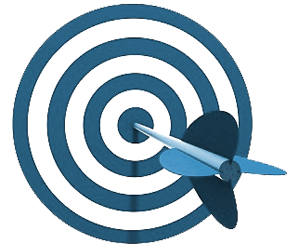 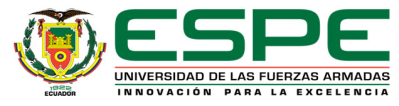 GRACIAS